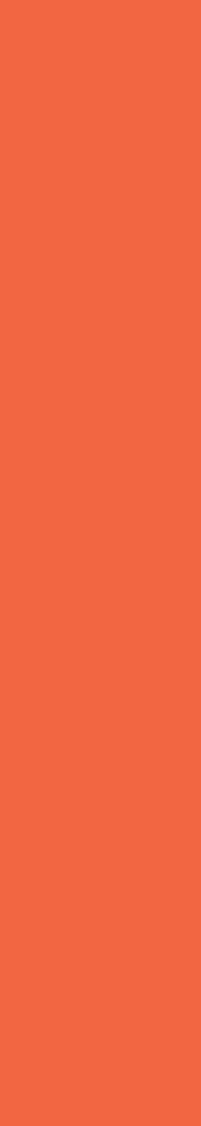 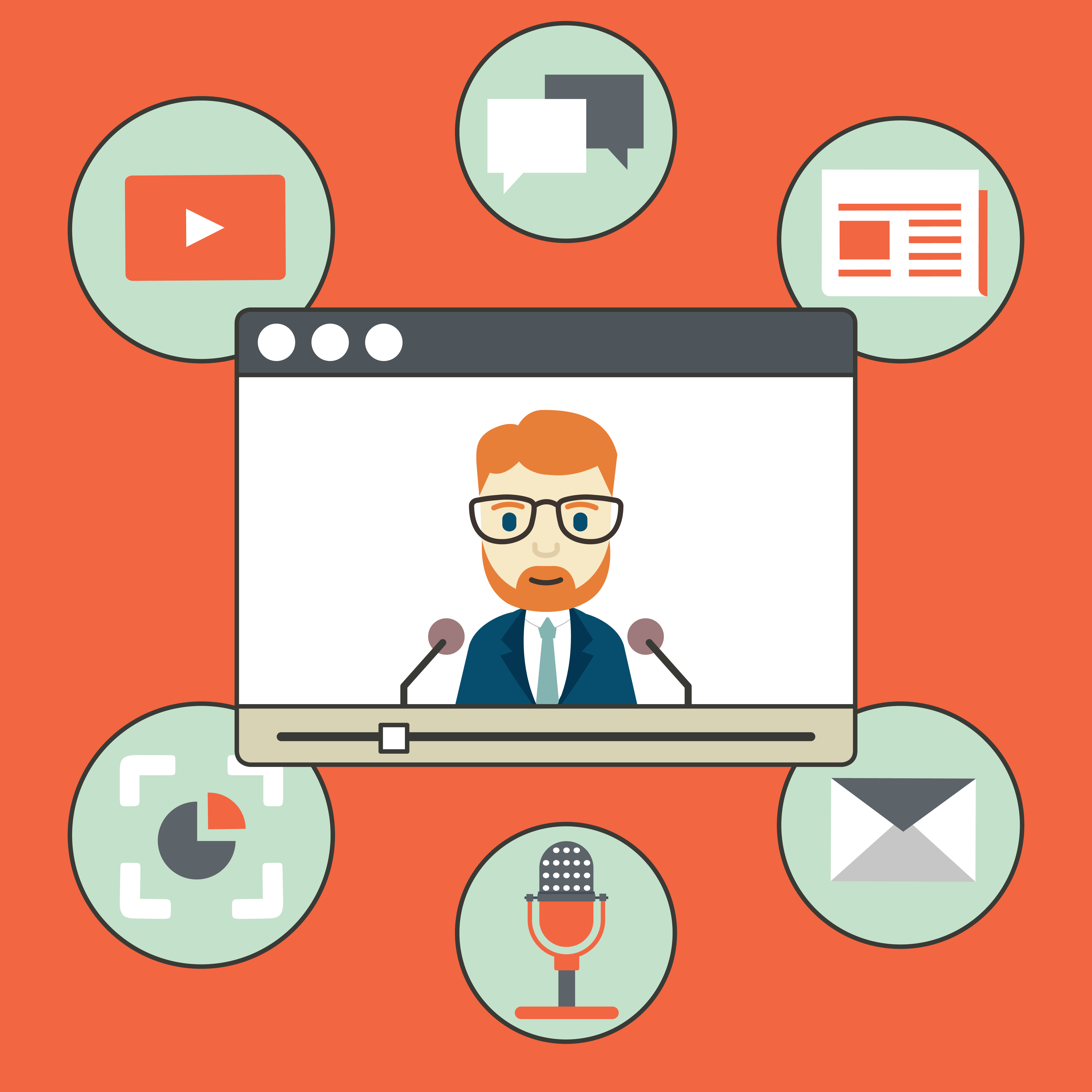 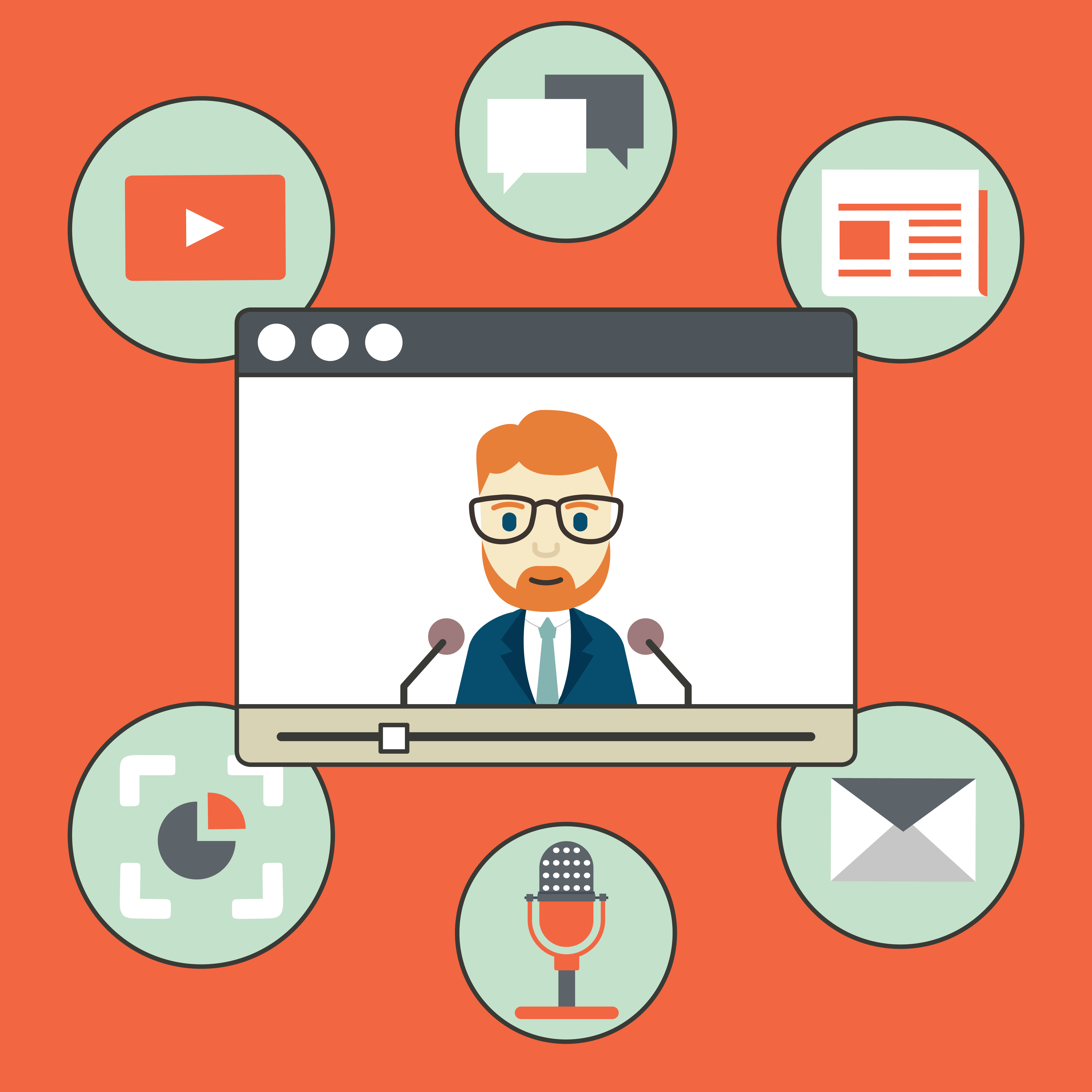 SWE’s 2020 Online Conference
Thursday, August 13 Noon CT

precisely BORDEAUX: Teaching One of the Classic Fine Wine Regions

Gary Twining, CWE
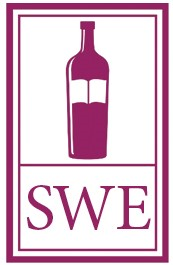 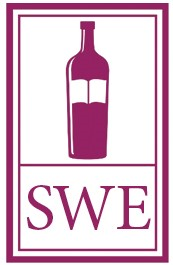 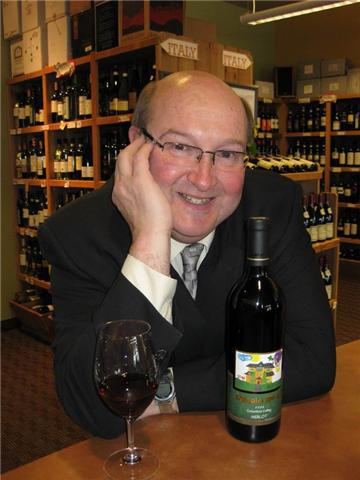 precisely BORDEAUX: Teaching One of the Classic Fine Wine Regions

Gary Twining, CWE
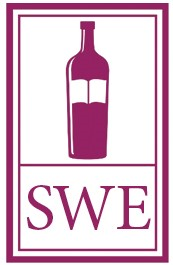 Slide #1
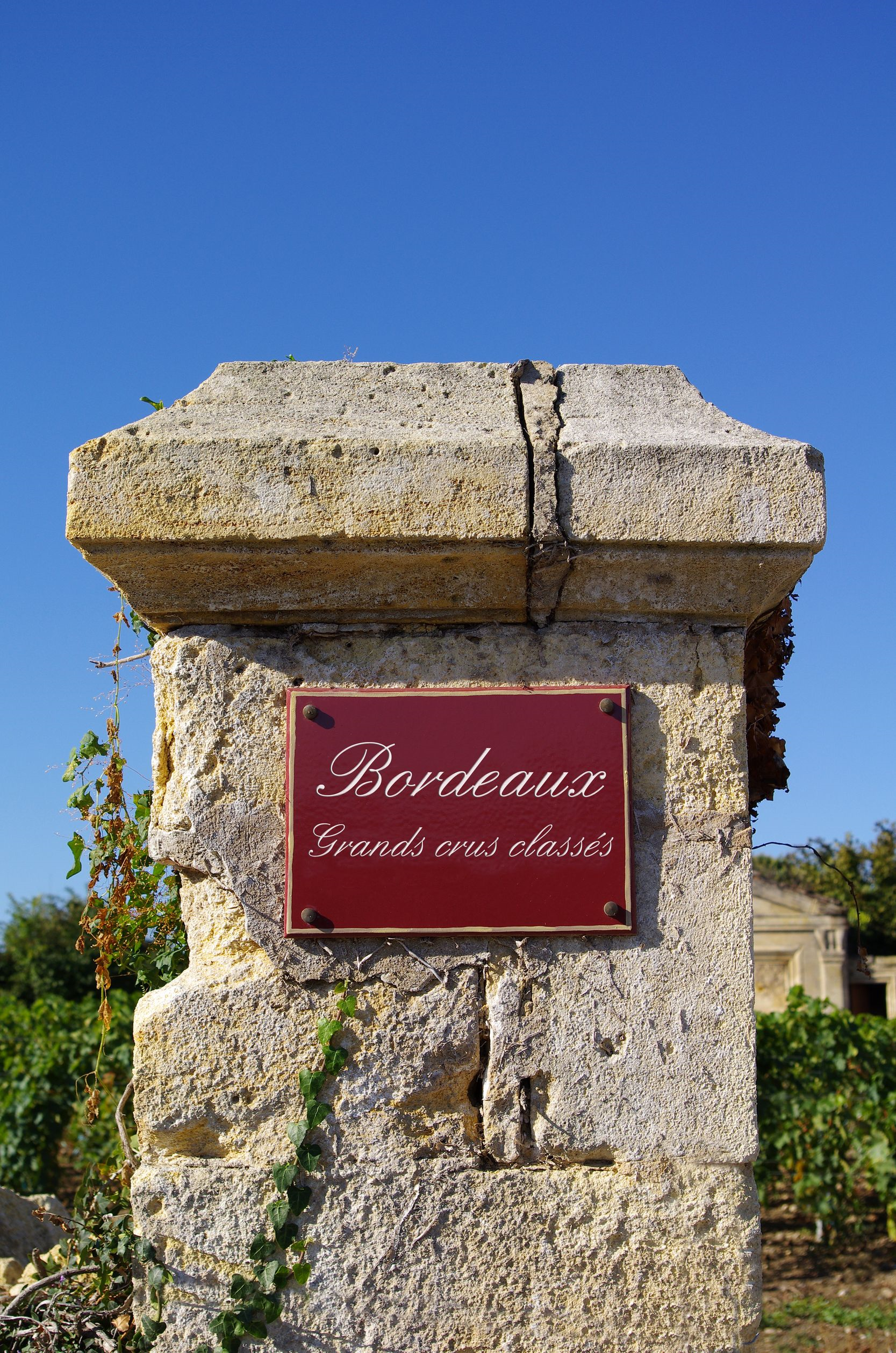 Slide #2
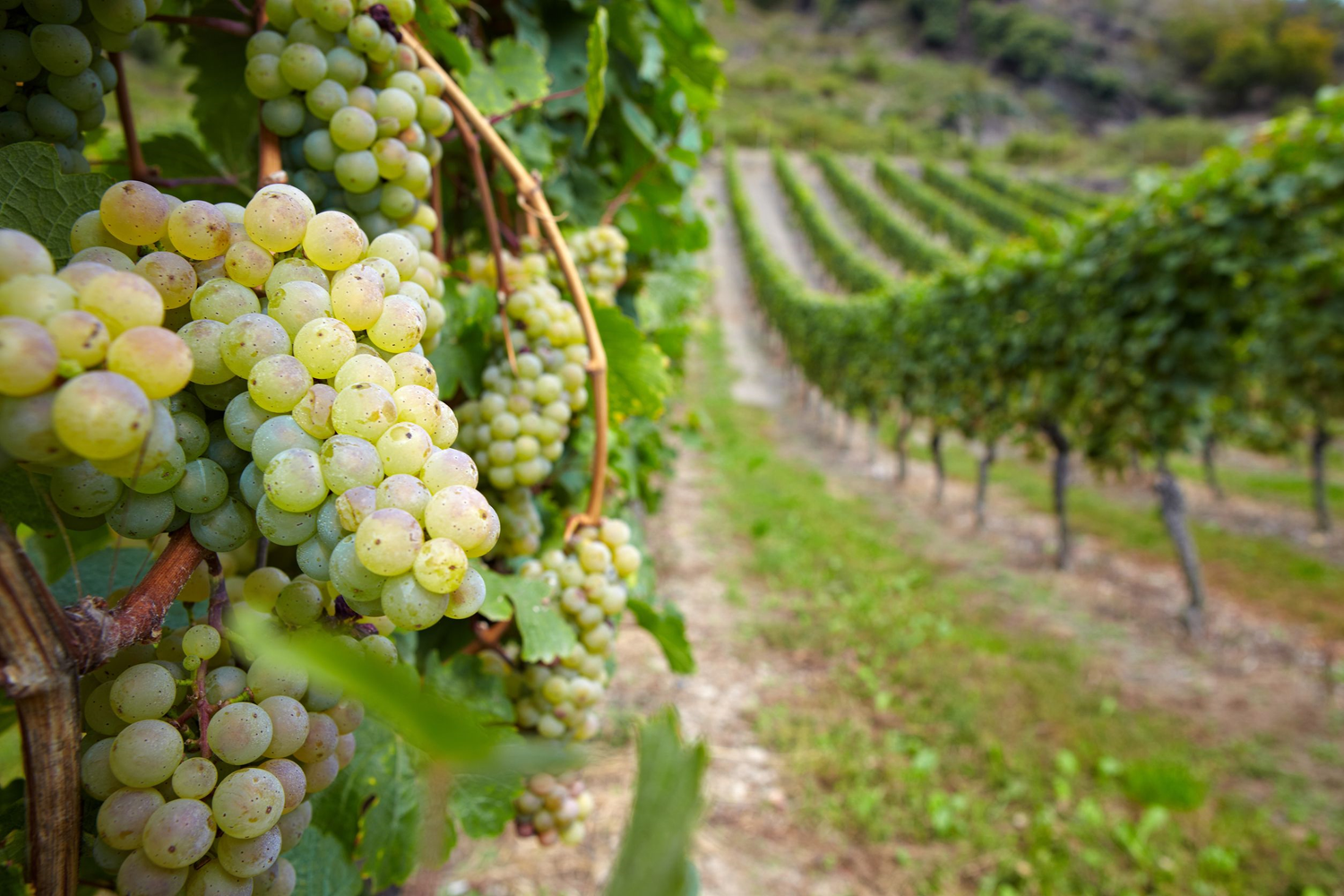 Slide #3
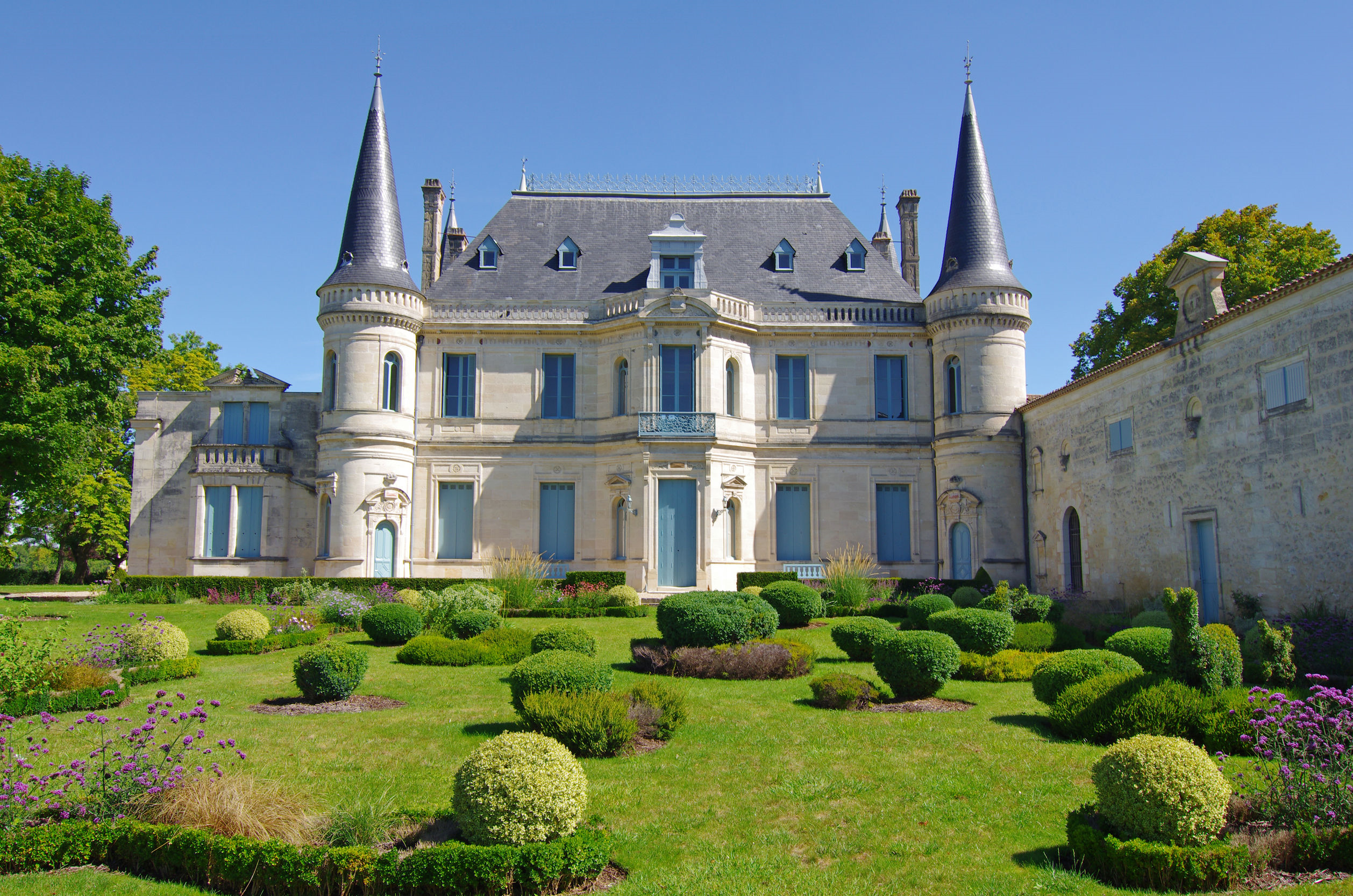 Slide #4
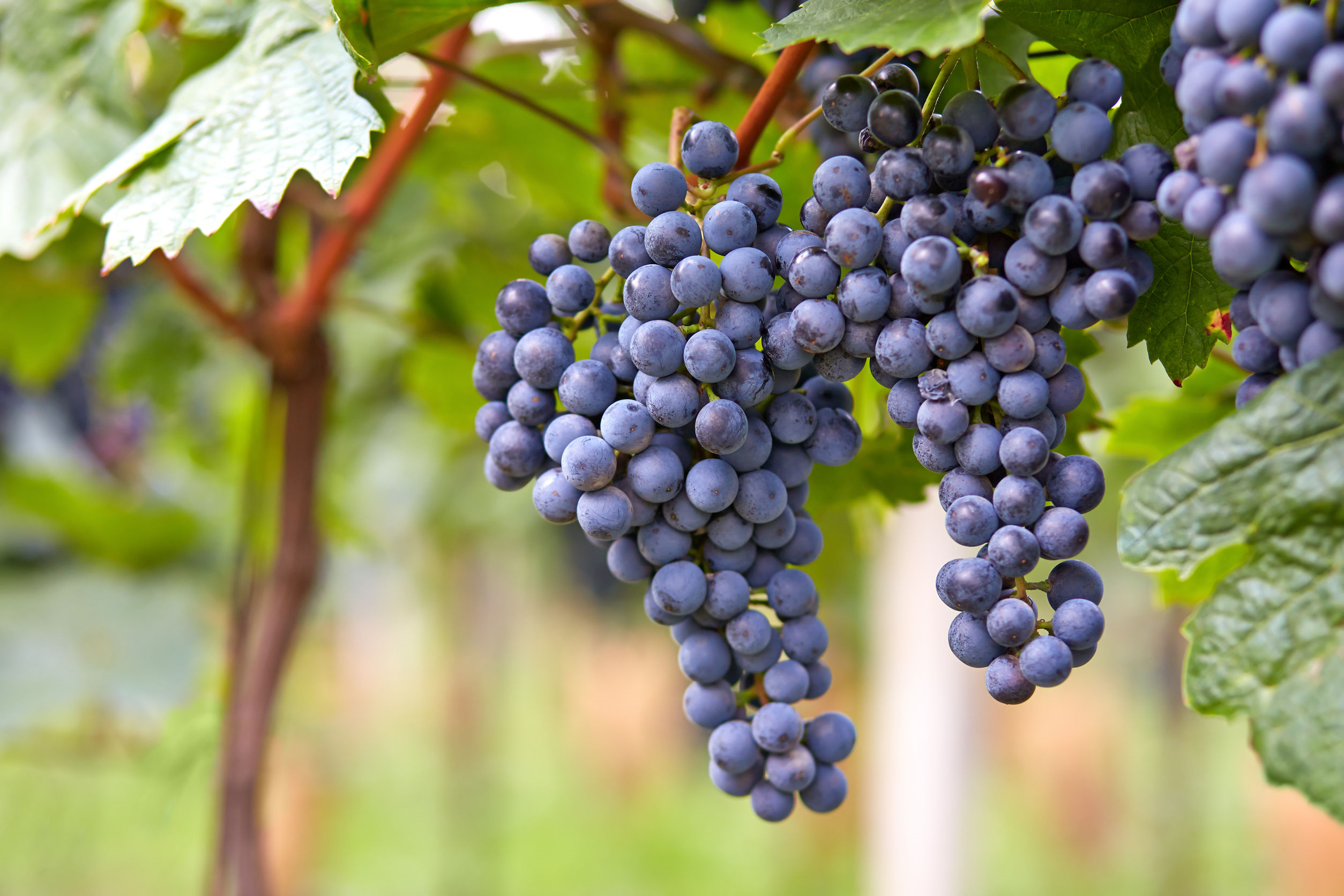 Slide #5
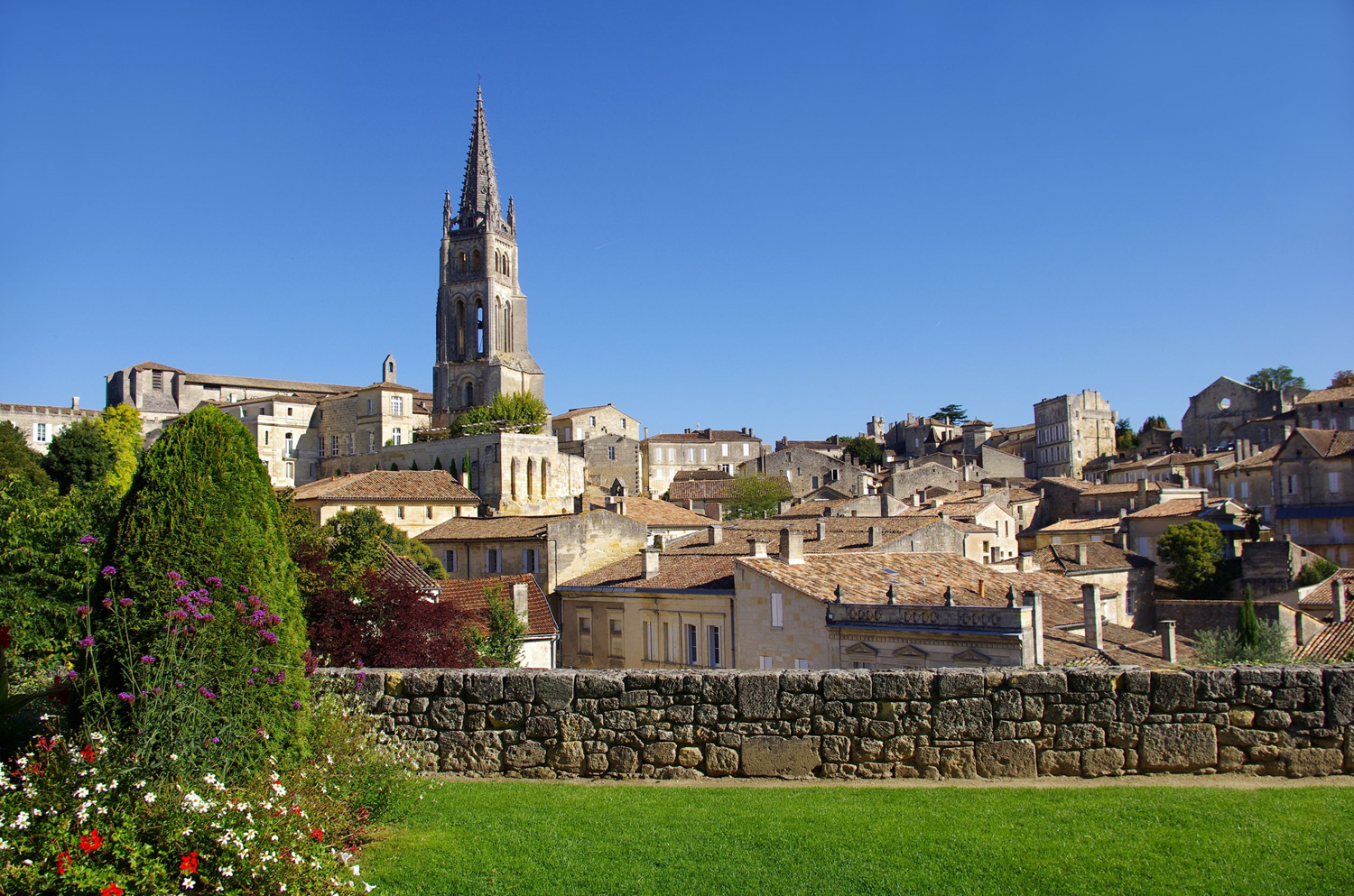 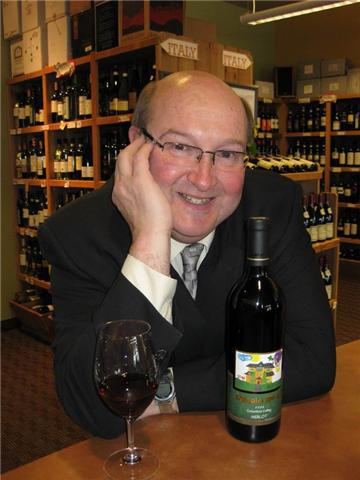 Thank you for joining us!



Any questions?

Gary Twining, CWE
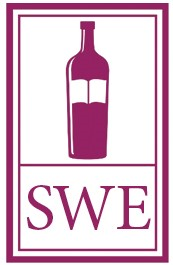